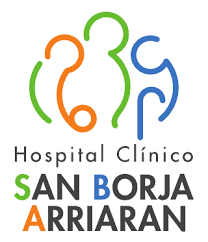 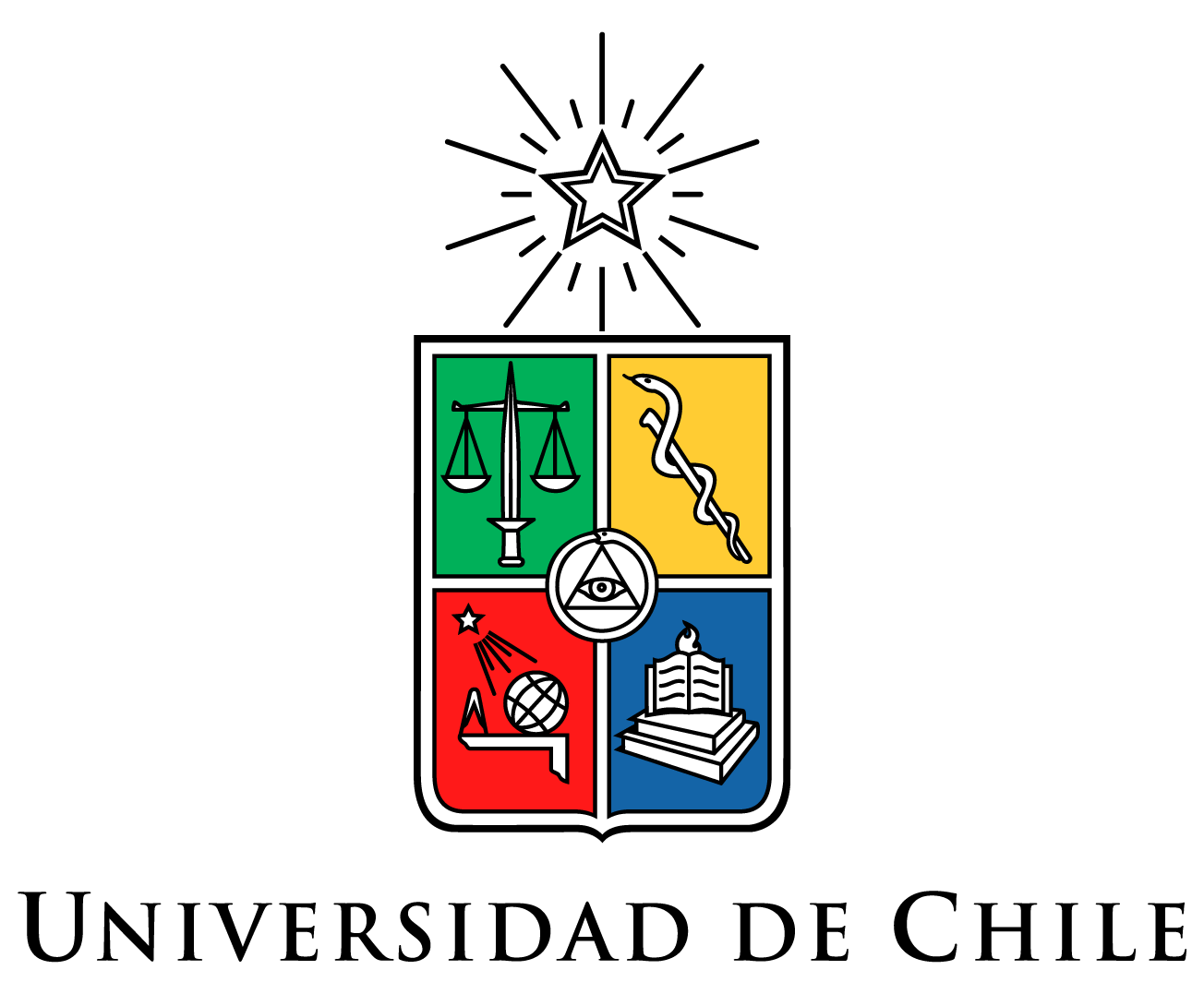 Departamento de Pediatría y Cirugía Infantil 
Campus Centro
Facultad de Medicina
Universidad de Chile
Síndrome Inflamatorio Multisistémico Pediátrico
DRA. Tamara VELASQUEZ C.
Servicio de pediatría
hospital clínico san borja-arriarán
Introducción
12 de marzo de 2020: pandemia por SARS-CoV-2. 
< 14 años de edad: 2,1% del total de casos confirmados. 
Chile: 
2 de marzo primer caso notificado.
Junio: saturación del sistema de salud.  
Alerta sanitaria: aumento casos de EK. 
Entidad clínica emergente: 
Fiebre, compromiso inflamatorio de uno o más órganos.
European Centre for Disease Prevention and Control. Paediatric inflammatory multisystem syndrome and SARS-CoV-2 infection in Childreb-14 May 2020. ECDC: Stockholm;2020.
[Speaker Notes: Los primeros casos de SARS-CoV-2 se reportan en diciembre del 2019 en Wuhan, China. 
(3 meses después) El 12 de marzo la Organización Mundial de la Salud (OMS) declara pandemia. 


estudios epidemiológicos señalan que los niños son menos afectados por COVID-19, correspondiendo a un 2,1% del total de casos confirmados entre los 0 a 14 años de edad1. Los primeros reportes caracterizaban a la población pediátrica como asintomáticos u oligosintomáticos, con riesgo vital principalmente en pacientes inmunosuprimidos 2,3.


En Chile, luego del primer caso notificado el 2 de marzo, el brote se extendió rápida y exponencialmente, de tal manera que a mediados de junio de alcanza el peak de casos y la saturación del sistema de salud. 


Los epicentros de la pandemia en Europa, se reporta un aumento en la incidencia de enfermedad de Kawasaki y más recientemente EE. UU.3, reportan casos de niños que desarrollan un síndrome inflamatorio severo asociado a COVID-19, caracterizado por fiebre y compromiso inflamatorio de uno o más órganos. 

El Síndrome inflamatorio multisistémico pediátrico temporal asociado con SARS-CoV-2 (PIMST-TS) corresponde a una nueva entidad clínica, que emerge en la actual pandemia por COVID-19. 

Espectro clínico variable y sin lineamientos claros acerca de su manejo.]
Epidemiología
Epicentros pandémicos de Europa y EEUU. 
Menor actividad Covid-19: peak incidencia MIS-C.
Complicación poco frecuente asociada a SARS-CoV-2.
Letalidad 2%. 
Chile primeros casos?
Feldstein L, Rose E, Horwitz S et al. Multisystem Inflammatory Syndrome in U.S. Children and Adolescents. The New England Journal of Medicine. Published on June 29,2020. 
DOI:10.1056/NEJMoa2021680
[Speaker Notes: Se describe en las distintas series de casos la asociación temporal entre Covid-19 y la incidencia de MIS-C. 
En la que este sd inflamatorio se presentaría tras un delay entre el peak de casos y la menor actividad de Sars-Cov2- 
Es una complicación poco frecuente con una letalidad de 2%. 
En Chile los primeros casos se reportan desde]
Etiopatogenia
Factor desencadenante o inmunomodulador.
Susceptibilidad genética, respuesta inmunológica desregulada.
Asociación temporal infección por SARS-CoV-2 e inicio de síntomas. 
RT-PCR e anticuerpos IgG para SARS-CoV-2 apoyan vínculo causal reacción post inmunológica viral.
Feldstein L, Rose E, Horwitz S et al. Multisystem Inflammatory Syndrome in U.S. Children and Adolescents. The New England Journal of Medicine. Published on June 29,2020. 
DOI:10.1056/NEJMoa2021680

Whittaker E, Bamford A, Kenny J, et al. Clinical Characteristics of 58 Children With a Pediatric Inflammatory Multisystem Syndrome Temporally Associated With SARS-CoV-2. JAMA. Published online June 08, 2020. doi:10.1001/jama.2020.10369
[Speaker Notes: No existe certeza de la fisiopatología de este cuadro clínico. Las teorías descritas sugieren que diversos virus, incluyendo SARS-CoV-2, en pacientes con susceptibilidad genética, pudiesen gatillar una respuesta inmunológica desregulada, que puede favorecer la manifestación de EK. 
La temporalidad entre  la infección por SARS-CoV-2 y el inicio de los síntomas de PIMS-TS, sugiere el rol de COVID-19 como factor desencadenante o inmunomodulador concordante con un síndrome postinfeccioso8,14. 

resultados de las pruebas (RT-PCR e anticuerpos IgG) para SARS-CoV-2 apoyan el vínculo causal como una reacción post inmunológica viral para esta enfermedad8. 

wITAKER
Hay evidencia del SARS-CoV-1 de que los anticuerpos
acentuar la enfermedad a través de la mejora de anticuerpos de
entrada o replicación viral como se ha observado en el dengue11 o
a través de la activación de una respuesta inflamatoria del huésped
a través de la formación de complejos inmunes o antitissue directo
o activación celular. Anticuerpos antispike contra SARSCoV-
Se ha demostrado que 1 acentúa la inflamación en primates
y en macrófagos humanos12 y, por lo tanto, es posible
que a medida que se desarrollan anticuerpos contra el SARS-CoV-2, pueden
desencadenar un proceso inflamatorio a través de un mecanismo similar.
La posibilidad de que PIMS-TS surja de una inusual adquisición
respuesta inmune al SARS-CoV-2 (ya sea anticuerpo o
Célula T) tiene implicaciones para el desarrollo de vacunas, y
por lo tanto, los mecanismos requieren una investigación adicional.]
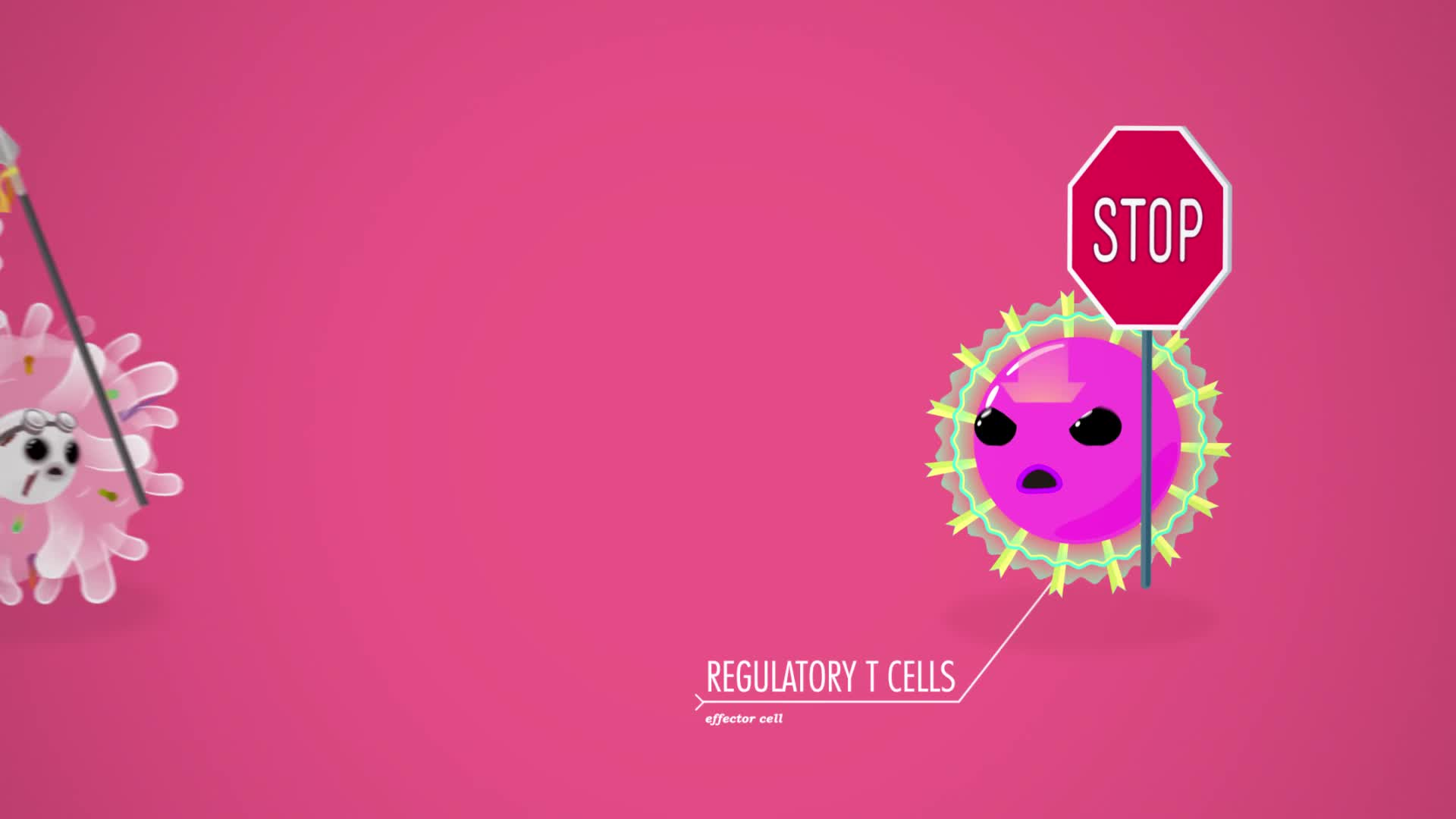 Etiopatogenia
Ac SARS-CoV-1: activación respuesta inflamatoria del huésped.
Formación de complejos inmunes 
Activación células T. 
Acentúa inflamación en primates y macrófagos humanos.
Ac contra SARS-CoV-2: mecanismo similar?
Whittaker E, Bamford A, Kenny J, et al. Clinical Characteristics of 58 Children With a Pediatric Inflammatory Multisystem Syndrome Temporally Associated With SARS-CoV-2. JAMA. Published online June 08, 2020. doi:10.1001/jama.2020.10369
[Speaker Notes: Hay evidencia de que  los anticuerpos para SARS COV 1 pueden acentuar  inflamación en primates y macrófagos humanos.
por medio de  la activación de la  respuesta inflamatoria del huésped ya sea por Formación de complejos inmunes  Activación cels t
 Por lo que se plantea que en la medida que se desarrollan anticuerpos contra el SARS-CoV-2, se pueda pueden desencadenar un proceso inflamatorio a través de un mecanismo similar.]
Manifestaciones clínicas
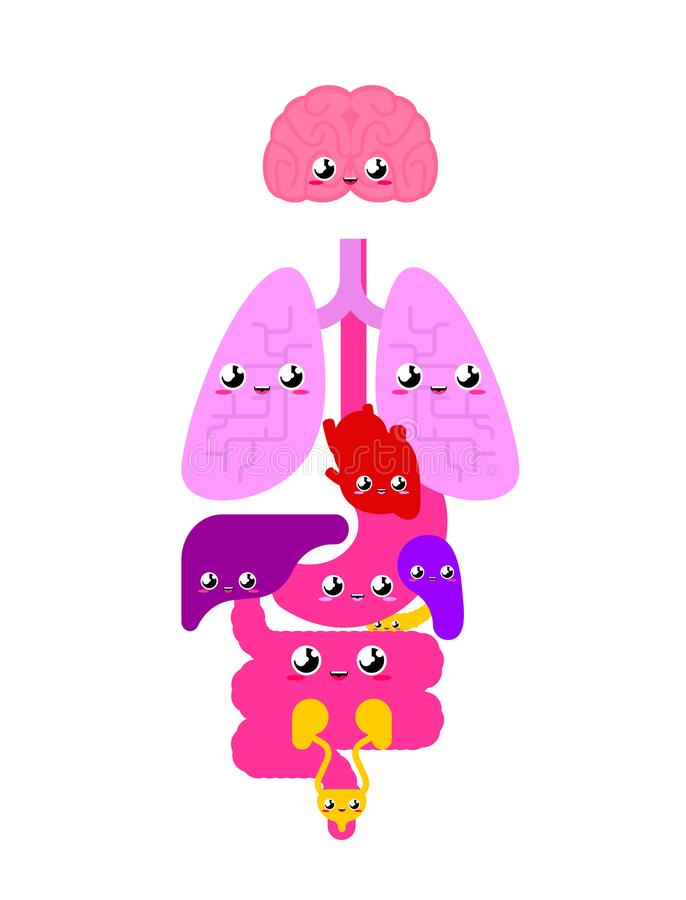 5-11% Neurológico
Feldstein et al. 
15/03 – 20/05 2020.
Definición de caso: 
Enfermedad grave que conduce a hospitalización
< 21 años
Fiebre de al menos 24 h
Evidencia de laboratorio de inflamación
Afectación de órganos multisistémica.
Evidencia exposición SARS-CoV-2
N: 186.
53-87% Respiratorio
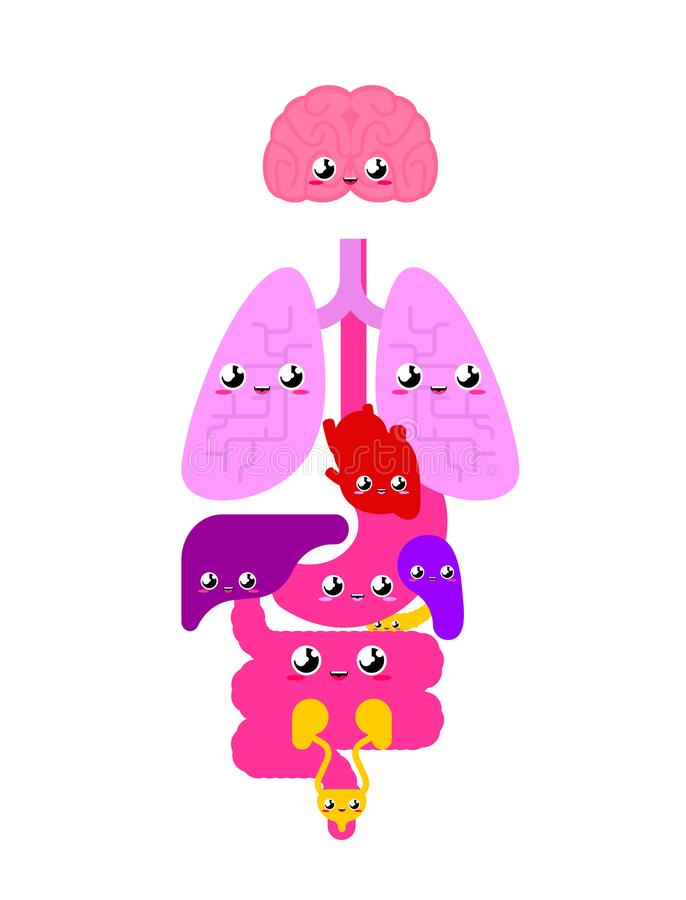 8-42% Musculoesquelético
56-80% Mucocutáneo
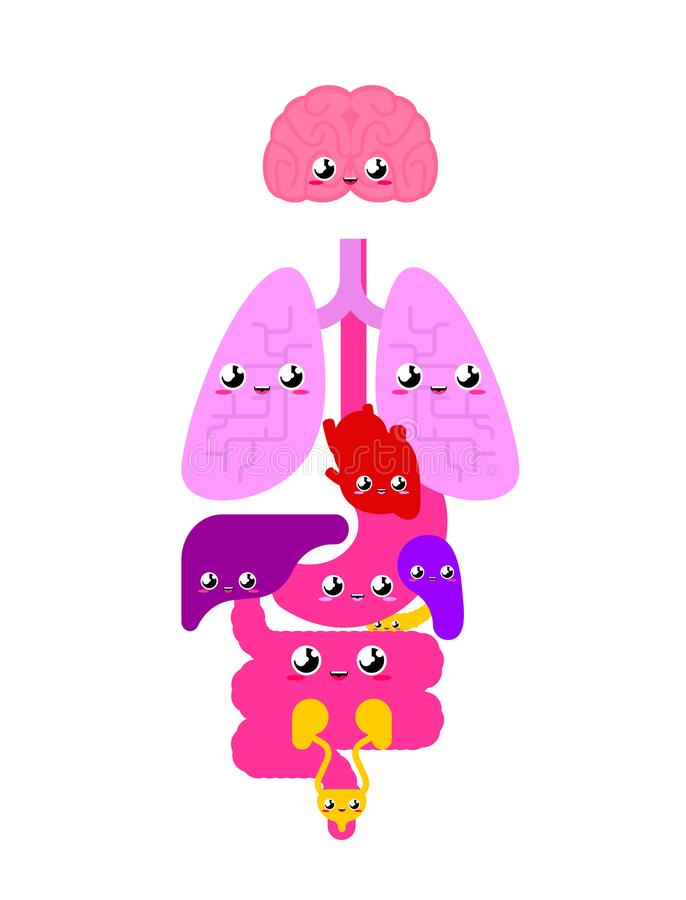 80% Cardiovascular
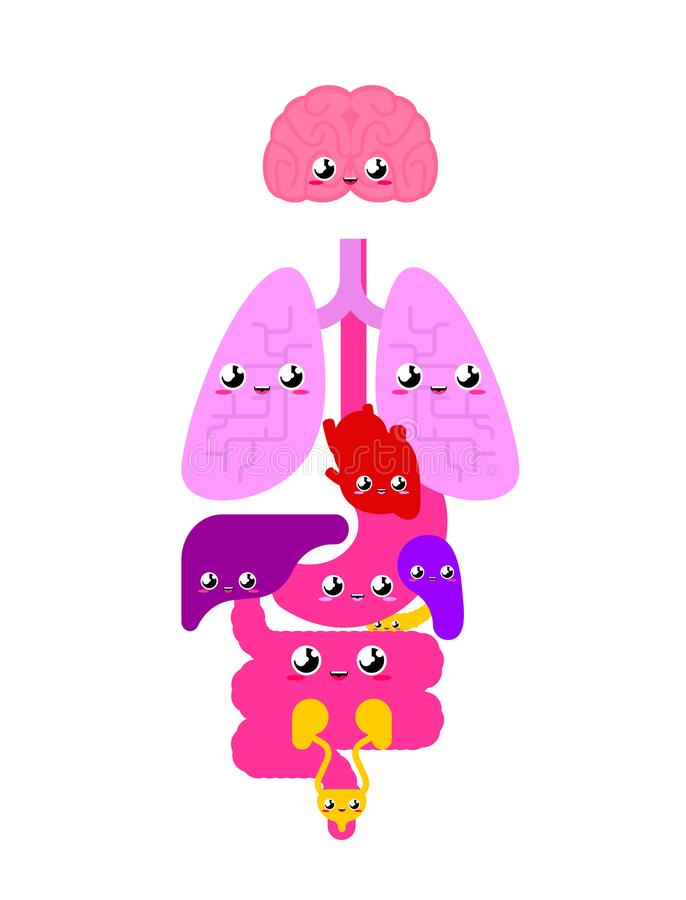 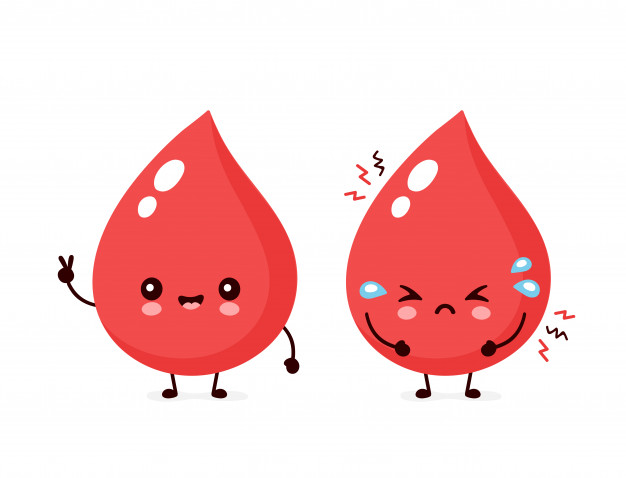 68-81% Hematológico
91-93% Gastrointestinal
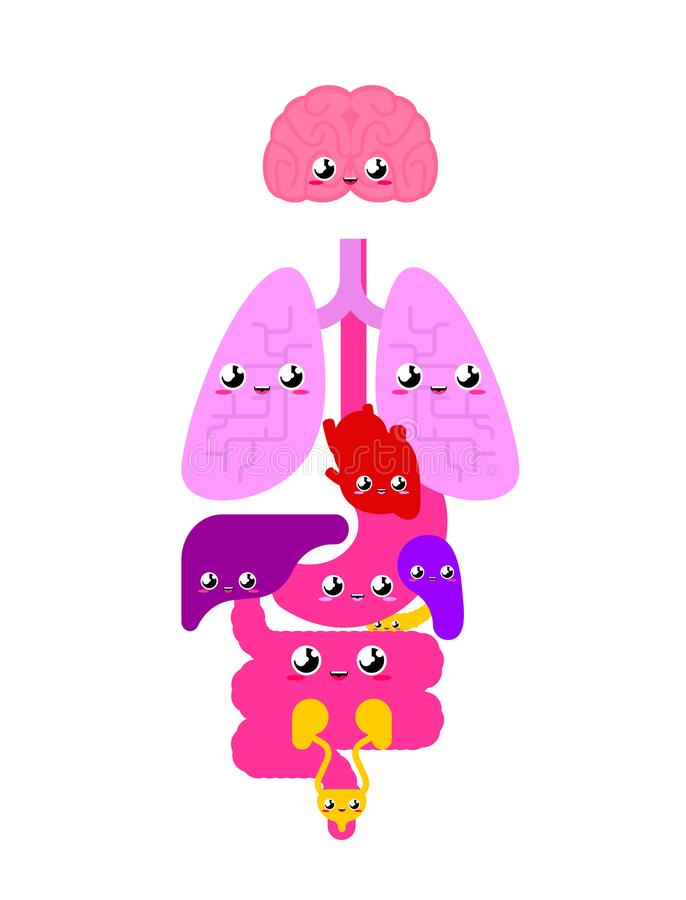 3-13% Renal
Feldstein L, Rose E, Horwitz S et al. Multisystem Inflammatory Syndrome in U.S. Children and Adolescents. The New England Journal of Medicine. Published on June 29,2020. 
DOI:10.1056/NEJMoa2021680
[Speaker Notes: La serie con mayor número de casos publicada a la fecha es de eeuu, se incluyen 186 pacientes que cumplían la siguiente definición de caso: 
Definición del caso 6 criterios:
 enfermedad grave que conduce a hospitalización, edad inferior a 21 años, fiebre que duró al menos 24 horas, evidencia de laboratorio de inflamación, multisistema afectación de órganos y evidencia de infección con síndrome respiratorio agudo severo coronavirus 2 (SARS-CoV-2) basado en la polimerasa de transcriptasa inversa reacción en cadena (RT-PCR), prueba de anticuerpos o exposición a personas con Covid-19 en el mes pasado Los médicos resumieron los datos en formularios estandarizados.

Siendo el compromiso gastroinestinal y cardiovascular más frecientes. 

71% presentó compromiso de al menos 4 órganos, 
Se considera compromiso del organo basado en la presencia de síntomas, hallazgos clínicos y laboratorio. 
Multiorgánico: 2 o más sistemas comprometidos

Se considera compromiso del organo basado en la presencia de síntomas, hallazgos clínicos y laboratorio. 

Feldstein y cols. 186 pacientes con PIMS-TS,  
92% gastrointestinal, 
80% cardiovascular, 
76% compromiso hematológico, 
74%  compromiso mucocutáneo 
70% compromiso respiratorio14. 







Feldstein y cols. 186 pacientes con PIMS-TS, 
71% presentó compromiso de al menos 4 órganos, 
74- 92% gastrointestinal, 
80% cardiovascular, 
76% compromiso hematológico, 
74%  compromiso mucocutáneo 
70% compromiso respiratorio14.]
Compromiso constitucional
Fiebre
Astenia
Toubiana J, Poirault C, Corsia A, et al. Outbreak of Kawasaki disease in children during COVID-19 pandemic: a prospective observational study in Paris, France. medRxiv. 2020. doi.org/10.1101/2020.05.10.20097394

Whittaker E, Bamford A, Kenny J, et al. Clinical Characteristics of 58 Children With a Pediatric Inflammatory Multisystem Syndrome Temporally Associated With SARS-CoV-2. JAMA. Published online June 08, 2020. doi:10.1001/jama.2020.10369
[Speaker Notes: En todos los casos hay fiebre objetiva o subjetiva como sensacion febril y astenia. 


100% de los casos fiebre y astenia


Toubiana
Una historia reciente de virallike
Los síntomas se informaron en nueve de los pacientes:
dolor de cabeza, tos, coriza, fiebre por menos de 48
horas y, para un paciente, anosmia. La mediana
duración entre estos síntomas y el inicio
de signos y síntomas de la enfermedad de Kawasaki fue de 45
(rango 18-79) días. Una historia de contacto reciente con
miembros de la familia que muestran síntomas virales]
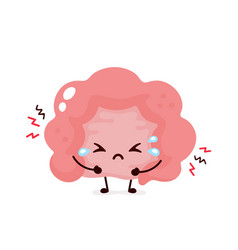 Compromiso gastrointestinal
61% Dolor abdominal
 6-12 años (69%)
58% Nausea y vómito
6-20 años (60-62%) 
49% Diarrea 
 6-12 años (55%)
Dufort E, Koumans E,  Chow E. Multisystem Inflammatory Syndrome in Children in New York State. The new england journal of medicine. Published online on June 29,2020, at NEJM.org. 
DOI: 10.1056/NEJMoa2021756
[Speaker Notes: Dufort
En general el compromiso GI se presenta hasta en 92% de los casos, y con mayor frecuencia en mayores de 6 años
Y al menos la mitad 50% de los pacientes con PIMS presentará todos los síntomas: dolor abdominal, nauseas, vómitos, diarrea. 
Excepto en el rango etario de 0-5 años en que la diarrea se presenta en un 42%.]
Compromiso gastrointestinal
2-8% Hepatitis, hepatomegalia, pancreatitis.
3% Hidrops vesicular. 
5-12 años de edad.
Toubiana y cols: EK like. N: 21.
 4 ascitis: 2 abdomen agudo qx, 1 sospecha de apendictis aguda, peritonitis aspética.
Feldstein L, Rose E, Horwitz S et al. Multisystem Inflammatory Syndrome in U.S. Children and Adolescents. The New England Journal of Medicine. Published on June 29,2020. 
DOI:10.1056/NEJMoa2021680
[Speaker Notes: Feldstein: hepatitis hepatomegalia pancreatitis, 2-8%, hidrops vesicular 3%, grupo etario más afectado 5-12 años

Descripcion de casos de toubiana y cols. (Paris) EK like n 21, 
Serie de casos que incluyó 21 pacientes con Kawasaki like < de 18 años, TODOS presentaron síntomas gastrointestinales, que inician precozmente en el cuadro, antes de las manifestaciones de kawasaki. 4 pacietes tuvo ascitis, de éstos 2 abdomen agudo qx, 1 por sospecha de apendictis aguda que resultó en peritonitis aséptica. 

Berhader: Falla cardiaca aguda en PIMS estudio retrospectivo, francia 35 pacientes con fiebre, shock cardiogenico o disfuncion sistolica aguda  2 pacientes operados por sospecha de AA adenitis mesenterica.]
Compromiso cardiovascular
Amplio espectro de gravedad
 Síndrome de shock tóxico y EK. 
Pacientes graves
Miocarditis, falla cardíaca aguda y shock. 
Dolor torácico 17%-27%, adolescentes.
Dilatación, aneurisma coronario 8%-17%.
Pericarditis, derrame pericárdico, arritmias
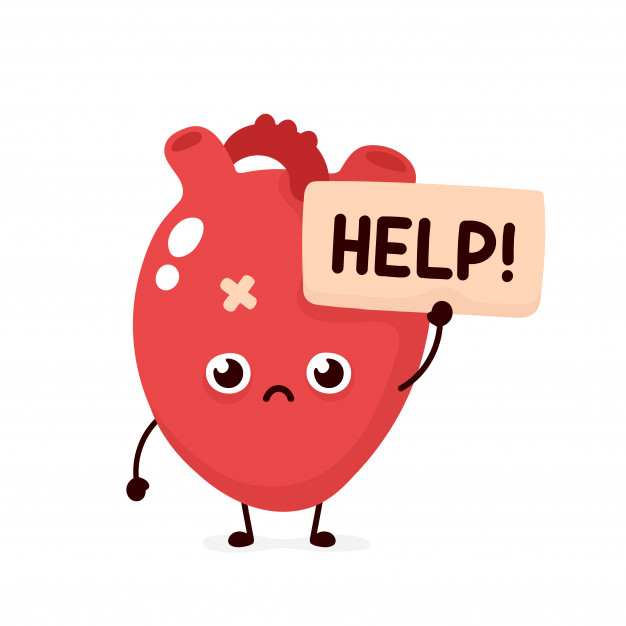 [Speaker Notes: Belhadjer toubiana y dufort felstein

El compromiso cardiovascular es el segundo en frecuencia, el cual presenta un amplio espectro de gravedad y comparte características con el síndrome de shock tóxico y EK. Estos pacientes pueden cursar con miocarditis, derrame pericárdico, arritmias, en casos graves shock cardiogénico y falla cardíaca aguda. 

Los aneurismas coronarios tb se presentan con mayor frecuencia en pacientes que cursan cuadro grave. 

El compromiso CV tiene un amplio espectro de gravedad, compartiendo características con 
con síndrome de shock tóxico y EK. 
En pacientes graves hay mayor frecuencia de miocarditis, falla cardíaca aguda y shock. 
El dolor torácico es poco frecuente, presentandose en principalmente en adolescentes. 
El compromiso coronario puede ser desde dilatación a aneurisma coronario según Z score. 
Tb se describe pericarditis, derrame pericardico, arritmias.]
Compromiso cardiovascular
Feldstein y cols. N:186
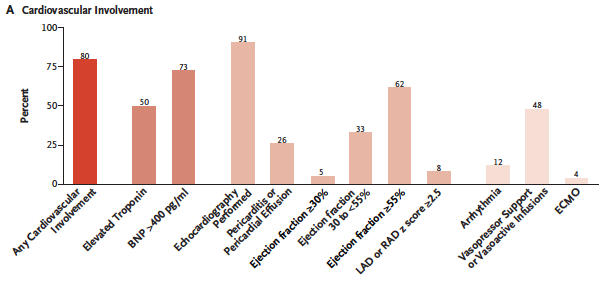 Feldstein L, Rose E, Horwitz S et al. Multisystem Inflammatory Syndrome in U.S. Children and Adolescents. The New England Journal of Medicine. Published on June 29,2020. 
DOI:10.1056/NEJMoa2021680
[Speaker Notes: En este reporte de casos el compromiso CV alcanza un 80% de los que
Casi la mitad (48%) requirió DVA. 
Mayoría tuvo pro- BNP elevada y sólo el 50% de los pacientes con compromiso CV elevo troponinca. 
Se encontró aneurisma coronario en un 8% de los casos. 


Coincide con lo reportado en otra serie 

All patients presented with a severe inflammatory state evidenced by elevated C-reactive
protein and D-dimer. Interleukin 6 (n=13) was also elevated (Table 3).
Troponin I elevation was constant but mild to moderate. NT-proBNP or BNP elevation was
present in all children.]
Compromiso hematológico
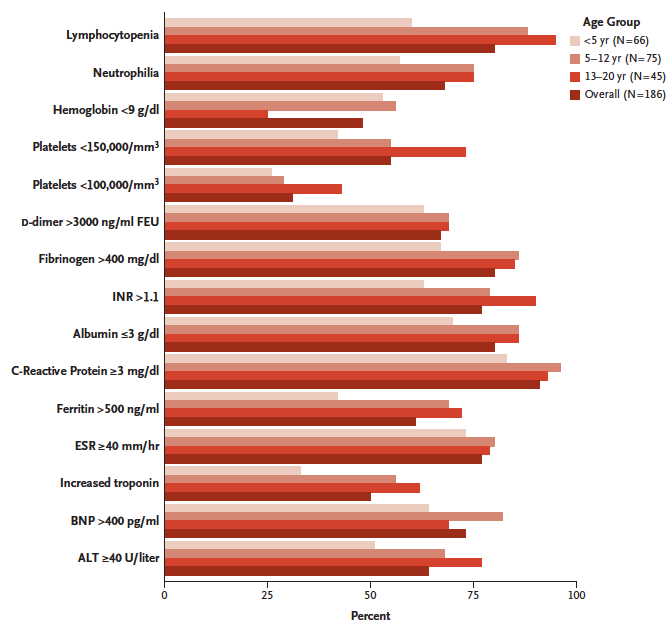 Feldstein y cols. N:186
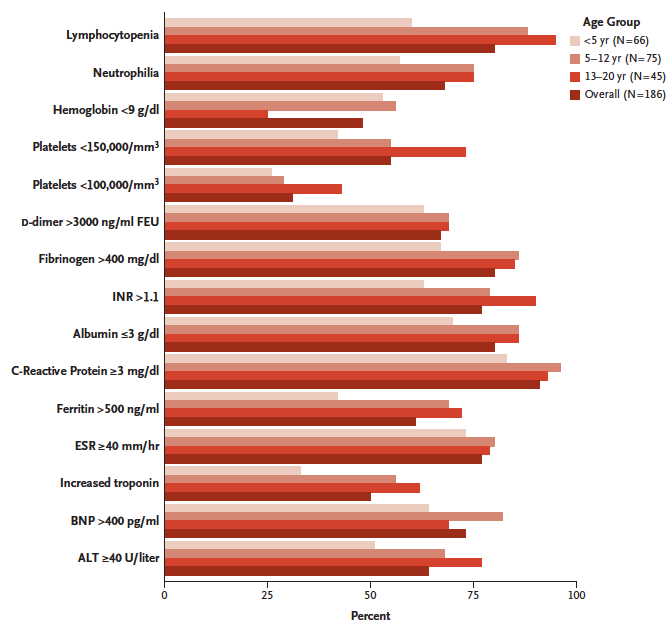 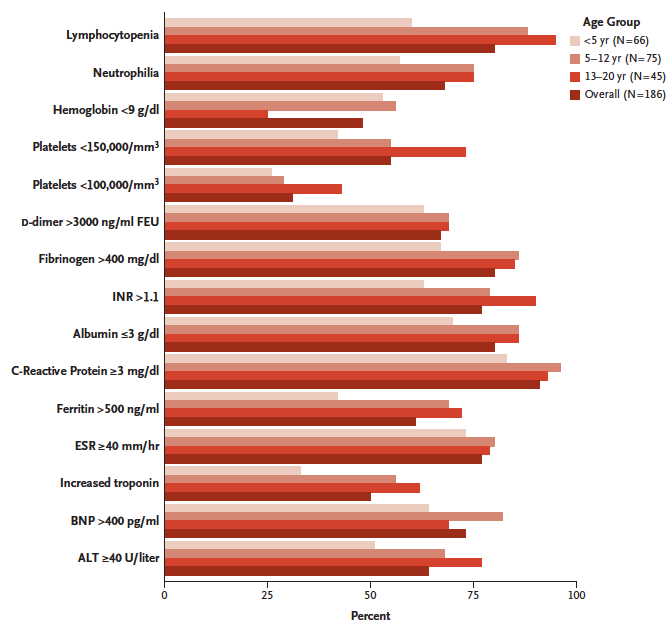 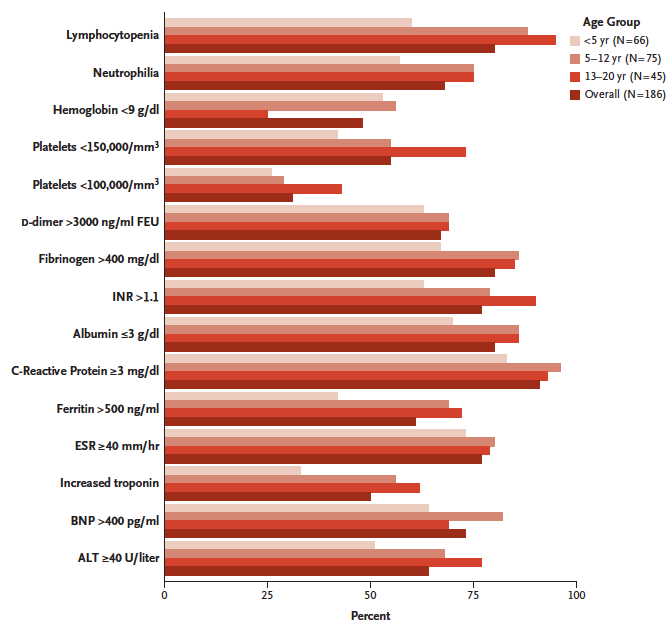 Feldstein L, Rose E, Horwitz S et al. Multisystem Inflammatory Syndrome in U.S. Children and Adolescents. The New England Journal of Medicine. Published on June 29,2020. 
DOI:10.1056/NEJMoa2021680
[Speaker Notes: El compromiso hematológico se caracteriza en el hemograma con hallazgo de
Linfocitopenia, neutrofilia, anemia n-n, trombocitopenia. 
Además secunadrio al cudro hiperinflamatorio hay elevación: ferritina, VHS, fibrinógeno, Dímero- D?
Y trastorno de la coagulación con INR prolongado.

Evaluación hematológica.
Durante la infecci.n grave por SARS-CoV-2 y en el transcurso del SIM-C, se ha descrito un estado de
hipercoagulabilidad que aumenta el riesgo de eventos tromb.ticos. Por este motivo, se debe estar
alerta a la elevaci.n del d.mero D, prolongaci.n de Tiempo de Protrombina y/o trombocitopenia.
La recomendaci.n actual es iniciar profilaxis de anticoagulaci.n con heparina de bajo peso
molecular (HBPM, Enoxaparina. 1mg/kg/dosis una vez al d.a) en casos con D.mero D persistente
sobre 1000 ng/dL o en aumento progresivo. En caso de sospecha de trombosis la dosis puede ser
llevada a dosis anticoagulante (dos veces al d.a). En ambos casos, se sugiere control y seguimiento
de la terapia por el especialista en hematolog.a.]
Compromiso respiratorio
Congestión nasal o dolor de garganta.
Tos, dificultad respiratoria, sibilancias.
Baja necesidad de oxigenoterapia.
Disnea se asocia con mayor aparición de shock.
Feldstein L, Rose E, Horwitz S et al. Multisystem Inflammatory Syndrome in U.S. Children and Adolescents. The New England Journal of Medicine. Published on June 29,2020. 
DOI:10.1056/NEJMoa2021680
Dufort E, Koumans E,  Chow E. Multisystem Inflammatory Syndrome in Children in New York State. The new england journal of medicine. Published online on June 29,2020, at NEJM.org. 
DOI: 10.1056/NEJMoa2021756
[Speaker Notes: El compromiso respiratorio habitualmente es leve, presentándose tos, coriza, congestión nasal y ocasionalmente sibilancias, con una baja necesidad de oxigenoterapia14-15. Pese a esto, se ha identificado que la disnea es un signo que se asocia con mayor aparición de shock1. 

respiratorio superior (congestión o dolor de garganta) o de las vías respiratorias inferiores (tos, dificultad para respirar o sibilancias).

mANEJO]
Compromiso respiratorio
Feldstein y cols. N: 186
53-87% compromiso respiratorio
Insuficiencia y falla respiratoria 59%
78% sin patología previa 
20% VMI
17% VMNI
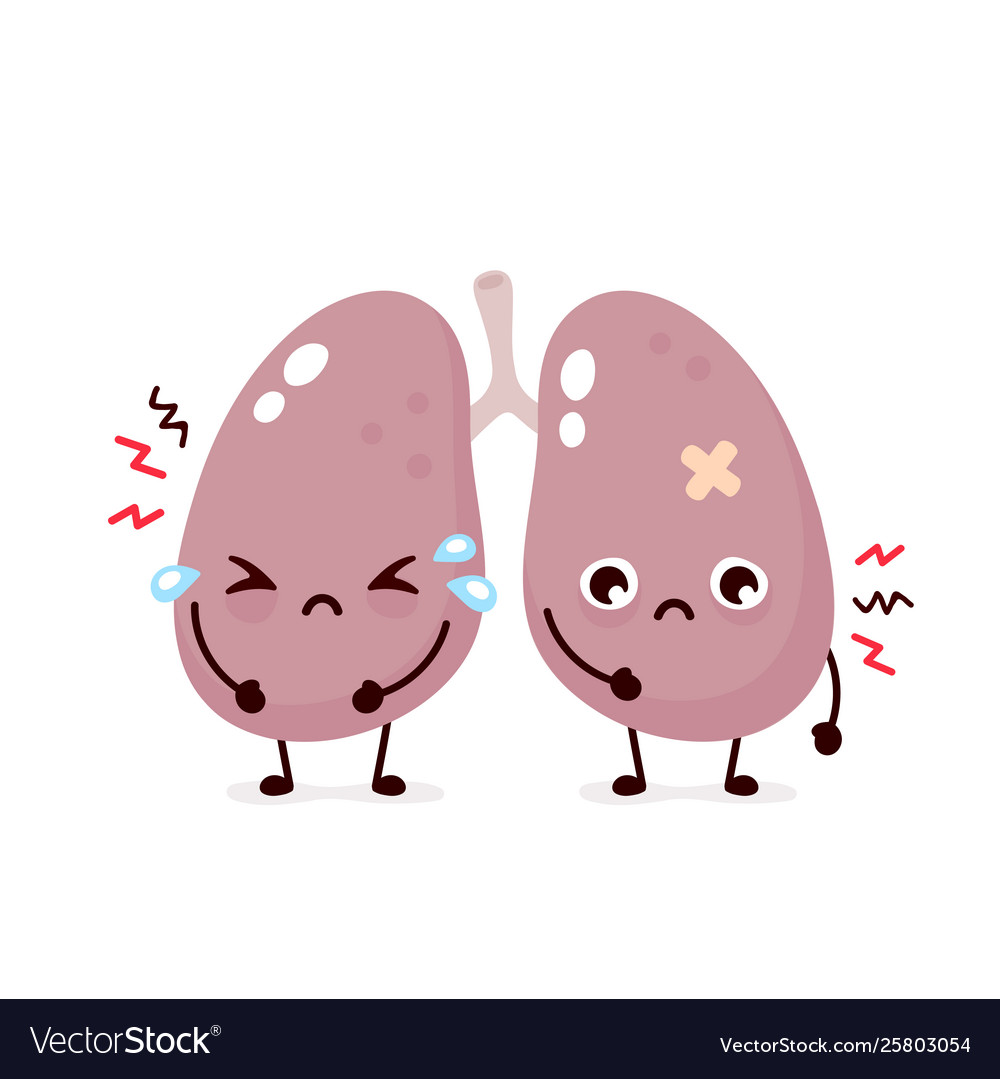 Feldstein L, Rose E, Horwitz S et al. Multisystem Inflammatory Syndrome in U.S. Children and Adolescents. The New England Journal of Medicine. Published on June 29,2020. 
DOI:10.1056/NEJMoa2021680
Compromiso dermatológico y mucocutáneo
Rush pleomorfico, eritematoso. 
Edema, eritema en manos y pies.  
Inyección conjuntival bilateral, no purulenta.
Cambios en la mucosa eritema, fisuras
Adenopatía cervical.
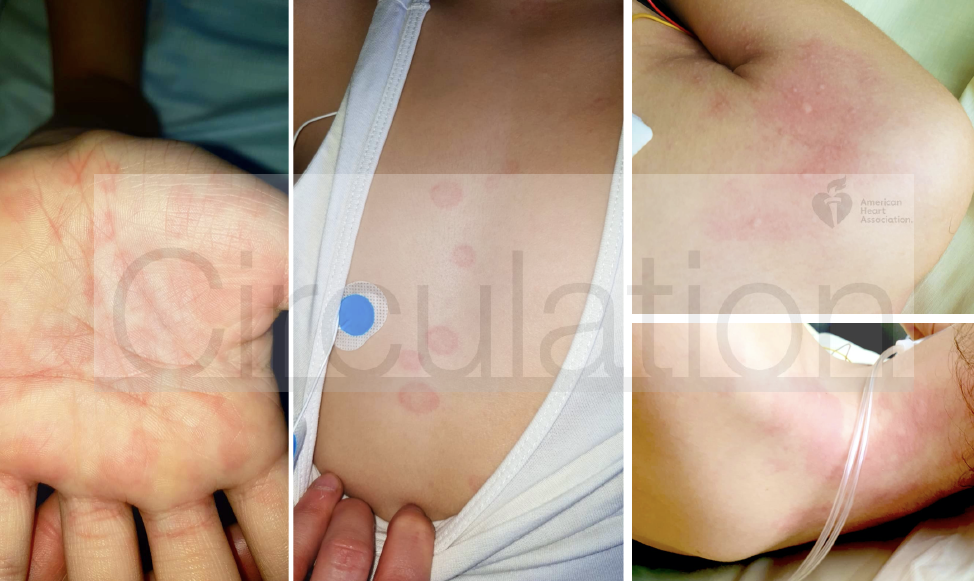 Toubiana J, Poirault C, Corsia A, et al. Outbreak of Kawasaki disease in children during COVID-19 pandemic: a prospective observational study in Paris, France. medRxiv. 2020. doi.org/10.1101/2020.05.10.20097394
[Speaker Notes: Whitaker: n 58, 52% rush eritematoso, solo 1 tuvo compromiso purpurico. 

Se caracteriza por signos de EK. 
Rush pleomorfico, habitualmente eritematoso, en la serie de witker se reporta un paciente exantema purpurico. 
Edema, eritema en manos y pies.  
Inyección conjuntival bilateral, no purulenta.
Cambios en la mucosa eritema, fisuras
Adenopatía cervical.]
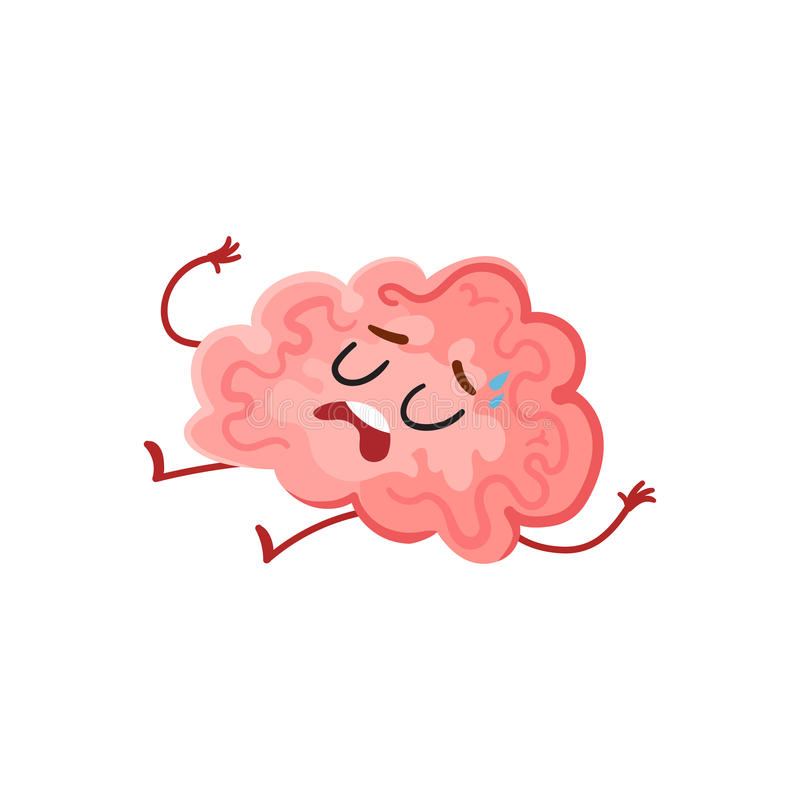 Compromiso neurológico
Cursa principalmente irritabilidad y cefalea.
Meningitis. 
Compromiso de conciencia se asoció a un curso grave de enfermedad con shock.
Alteraciones visuales.
Toubiana J, Poirault C, Corsia A, et al. Outbreak of Kawasaki disease in children during COVID-19 pandemic: a prospective observational study in Paris, France. medRxiv. 2020. doi.org/10.1101/2020.05.10.20097394

Whittaker E, Bamford A, Kenny J, et al. Clinical Characteristics of 58 Children With a Pediatric Inflammatory Multisystem Syndrome Temporally Associated With SARS-CoV-2. JAMA. Published online June 08, 2020. doi:10.1001/jama.2020.10369
[Speaker Notes: El compromiso neurológico, según las distintas series, cursa principalmente con irritabilidad en un 57%8 y cefalea en un 29% de los casos15. El compromiso de conciencia si bien es poco frecuente, en el reporte de casos de Withaker y cols., un 9% de los pacientes presentó confusión, que se asoció a un curso grave de enfermedad con shock12. Además, en casos graves también se describe meningitis o pleocitosis del líquido cefalorraquídeo8. Belhadjer y cols., reportan el mayor compromiso meningeo en un 31%, considerando que en este trabajo sólo se incluyeron pacientes con falla cardíaca aguda en contexto de PIMS-TS23, lo que avala que la meningitis se asocia a gravedad en este síndrome.]
Otros
Musculoesquelético: 
Mialgias, artritis, artralgias.
Renal: 
AKI 22-52% pacientes graves, shock.
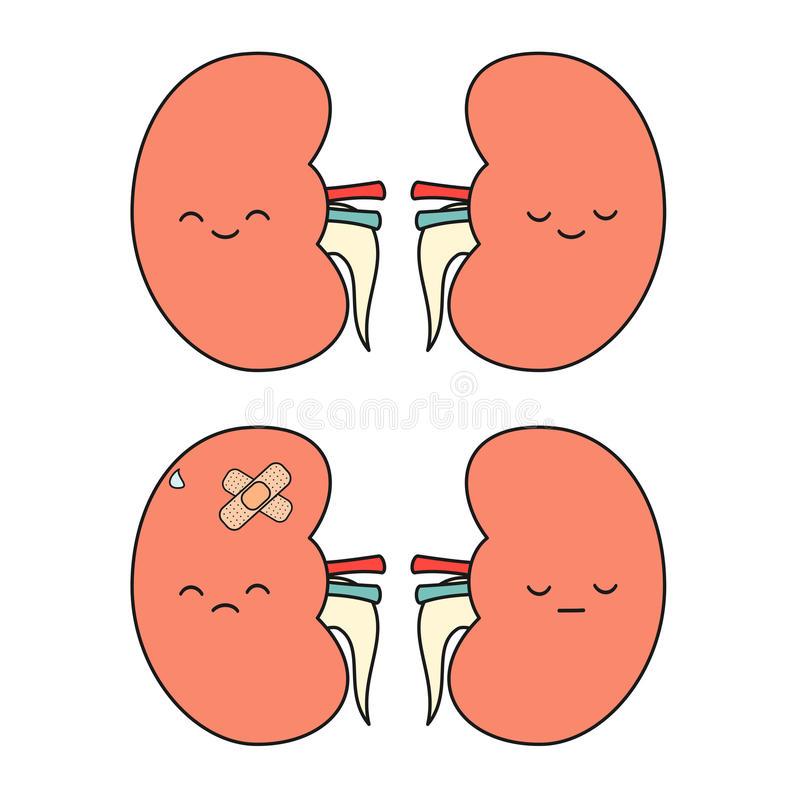 Toubiana J, Poirault C, Corsia A, et al. Outbreak of Kawasaki disease in children during COVID-19 pandemic: a prospective observational study in Paris, France. medRxiv. 2020. doi.org/10.1101/2020.05.10.20097394

Whittaker E, Bamford A, Kenny J, et al. Clinical Characteristics of 58 Children With a Pediatric Inflammatory Multisystem Syndrome Temporally Associated With SARS-CoV-2. JAMA. Published online June 08, 2020. doi:10.1001/jama.2020.10369
[Speaker Notes: Acute kidney injuryh 13 (22) 2 (9) 11 (38)

Transient
kidney failure was observed in 11 (52%) patients.
Moderate increases in serum alanine transaminases
and γ-glutamyltransferase levels occurred in 62%
and 76% of patients, respectively, and increases in
γ-glutamyltransferase occurred after a median of 6.5
(range 5-16) days after disease onset. Lipase was
increased in 10/16 (63%) patients tested. D-dimer
levels were increased (>500 μg/L) in 19/20 (95%)
patients. Increased levels of high sensitivity cardiac
troponin I (>26 pg/mL) and B-type natriuretic peptide
(>100 ng/L) were found in 17/21 (81%) and 14/18
(78%) patients, respectively.]
Estudio etiológico
Hemocultivos, coprocultivos. ASLO
Detección viral respiratoria, realizada mediante un panel multiplex
para una variedad de virus respiratorios comunes, identificados
Co-infección poco frecuente 3-5%.
Whittaker E, Bamford A, Kenny J, et al. Clinical Characteristics of 58 Children With a Pediatric Inflammatory Multisystem Syndrome Temporally Associated With SARS-CoV-2. JAMA. Published online June 08, 2020. doi:10.1001/jama.2020.10369

Cheung E, Zachariah P, Gorelik M et al. Multisystem Inflammatory Syndrome Related to COVID-19 in Previously Healthy Children and Adolescents in NewYork City. RESEARCH LETTER JAMA. Published Online: June 8, 2020. doi:10.1001/jama.2020.10374
[Speaker Notes: Dado el espectro clínico de PIMS y los diagnósticos diferenciales 
El estudio requiere toma de hemocultivos, cropocultivo, pcr virs resp 


Wittaker: 
Blood cultures, surface swabs, and other site cultures to detect
staphylococci and streptococci in all patients were negative.
Respiratory viral screening, undertaken using a multiplexpanel
for a range ofcommonrespiratoryviruses, identified
adenovirus and enterovirus in 1 patient. One patient had significant
Epstein-Barr virus viremia; genetic and functional
screening test results for familial hemophagocytic lymphocytic
histiocytosis in this patient were negative.

Hemocultivos, hisopos de superficie y otros cultivos del sitio para detectar
los estafilococos y estreptococos en todos los pacientes fueron negativos.
Detección viral respiratoria, realizada mediante un panel multiplex
para una variedad de virus respiratorios comunes, identificados
adenovirus y enterovirus en 1 paciente. Un paciente tuvo un significativo
Viremia del virus de Epstein-Barr; genética y funcional
Resultados de la prueba de detección de linfocitos hemofagocíticos familiares
La histiocitosis en este paciente fue negativa.]
SARS-Cov-2 y MIS-C
70%-88% confirmación por laboratorio. 
RT- PCR hisopato nasofarínego positiva 1/3 de los casos. 
86% serología positiva (Ac tipo IgG).
Hallazgos típicos de Covid-19 en TAC. 
Contacto epidemiologico frecuentemente >50%.
Riphagen S, Gomez X, Gonzalez-Martinez C, Wilkinson N, Theocharis P. Hyperinflammatory shock in children during COVID-19 pandemic. The Lancet.
doi.org/10.1016/S0140-6736(20)31094-1

Belhadjer Z, Méot M, Bajolle F, et al. Acute heart failure in multisystem inflammatory syndrome in children (MIS-C) in the context of global SARS-CoV-2 pandemic. Circulation. 2020. doi.org/10.1161/CIRCULATIONAHA.120.048360
[Speaker Notes: Contacto epi 4/6 en riphagen
The majority of patients (70%) had laboratory-confirmed antecedent or concurrent SARS-CoV-2 infection.

El estudio etiológico en pacientes con síndrome inflamatorio multisisémico pediátrico contempla descartar sepsis bacteriana y otras etiologías virales. La evidencia de exposición a SARS-CoV-2 se determina mediante RT-PCR y estudio serológico. En pacientes con PIMS-TS, el resultado de la RT-PCR de hisopado nasal es positiva en un tercio de los casos14. La mayor evidencia de exposición viral es mediante pruebas serológicas con  presencia de anticuerpo IgG positivo para SARS-CoV-28, 12-15. 
Destaca el antecedente de exposición a COVID-19, ya sea por antecedente de  infección previa o por contacto epidemiológico estrecho que se describe incluso desde una semana antes del inicio de los síntomas, desarrollándose con mayor frecuencia entre la 2ª a 4ª semana, y hasta 6 semanas tras exposición a SARS-CoV-214. La temporalidad entre  la infección por SARS-CoV-2 y el inicio de los síntomas de PIMS-TS, sugiere el rol de COVID-19 como factor desencadenante o inmunomodulador concordante con un síndrome postinfeccioso8,14. Los resultados de las pruebas (RT-PCR e anticuerpos IgG) para SARS-CoV-2 apoyan el vínculo causal como una reacción post inmunológica viral para esta enfermedad8.




Belhader

SARS-Cov-2 infection
SARS-Cov-2 infection was confirmed in 31/35 patients (88.5%). Nasopharyngeal swab
polymerase chain reaction (PCR) was positive in 12 patients (34%), and fecal PCR in 2
patients (6%). Thirty out of thirty-five (86%) patients had positive antibody assays: 23 had
IgA and IgG, 3 had IgG, 2 had IgG and IgM, and 2 had IgA only. In addition, two patients
were negative for SARS-CoV-2 PCR, but had typical lung CT features of COVID pneumonia.
Results are missing in five patients. A history of recent contact with family members
displaying viral-like symptoms was reported in 13/35 patients.

Among the proposed mechanisms for myocardial and lung injury caused by SARS-CoV-2,
“cytokine storm” triggered by an imbalanced response by proinflammatory and regulatory T
cells has been proposed (19). In our series, almost 90% of patients tested positive for SARSCoV-
2 infection. Besides the low sensitivity of PCR, it is possible that the virus has already
been cleared from the upper respiratory tract in our patients, as those who had positive
serologic test already had IgG type antibodies (20). This suggests that they had been in
contact with the virus more than three weeks before admission. The delay between the
pandemic in the general population and the recent emergence of this illness in children is
surprising. Yet, this is consistent with the usual sequence of a canonical response to a
conventional antigen

Destaca el antecedente de exposición a COVID-19, ya sea por antecedente de  infección previa o por contacto epidemiológico estrecho que se describe incluso desde una semana antes del inicio de los síntomas, desarrollándose con mayor frecuencia entre la 2ª a 4ª semana, y hasta 6 semanas tras exposición a SARS-CoV-214. La temporalidad entre  la infección por SARS-CoV-2 y el inicio de los síntomas de PIMS-TS, sugiere el rol de COVID-19 como factor desencadenante o inmunomodulador concordante con un síndrome postinfeccioso8,14. Los resultados de las pruebas (RT-PCR e anticuerpos IgG) para SARS-CoV-2 apoyan el vínculo causal como una reacción post inmunológica viral para esta enfermedad8.
 
dufort

Como en un estudio de Italia, los casos de MIS-C en Nueva El estado de York siguió el pico del Covid-19 epidemia en el estado, que apoya un temporal y asociación geográfica entre Covid-19 y MIS-C.10 de los pacientes evaluados con un examen serológico ensayo, casi todos tenían reactividad, y de la 76 que fueron evaluados con RT-PCR y serológicos ensayos para SARS-CoV-2, 44 (58%) solo tenían evidencia serológica de SARSCoV- actual o reciente 2 infección, que es compatible con un laboratorio asociación. De los 4 pacientes con sospecha casos, ninguno de los cuales tenía laboratorio evidencia de infección por SARS-CoV-2 al ingreso, 2 (50%) habían tenido una enfermedad similar a Covid-19 en el 6 semanas antes del inicio de los síntomas MIS-C. Estas los hallazgos respaldan que MIS-C es probablemente un postinfeccioso, proceso inflamatorio relacionado con Covid-19.

3.- Los test serológicos son complementarios a la PCR y detectan anticuerpos en la sangre, los que aparecen tardíamente en el curso de la enfermedad; existiendo dos tipos de anticuerpos denominados inmunoglobulinas M y G (IgM e IgG), que pueden detectarse entre 1 a 3 semanas después del inicio de síntomas. En general, la presencia de inmunoglobulina M (IgM) indica una infección más aguda o precoz, y la inmunoglobulina G (IgG) indica una infección pasada (memoria inmunológica). 4.- La detección de IgM en la sangre, indica que un/a usuario/a “puede” estar cursando una etapa precoz de la enfermedad, con o sin síntomas, y “pudo” haber estado contagiando hasta 10 días antes de hacerse el examen
En pacientes sospechosos de infección por SARS-CoV-2 con estudio inicial de PCR para COVID-19 negativa. Se recomienda solicitar la serología desde los 7 a 14 días desde el inicio de los síntomas. • En personas que han sido contactos estrechos de un paciente COVID-19 positivo y que han evolucionado asintomáticos. Se recomienda solicitar el estudio serológico desde los 7 a 14 días desde el contacto.


En la fase tardía, preferentemente inflamatoria después de 7-14 días, se justifica la realización de serología cuantitativa, especialmente en niños con sospecha de PIMS.]
Laboratorio
92% 4 o más marcadores de inflamacion elevados. 
PCR, VHS, LDH, ferritina, dímero-D, procalcitonina, IL-6.
Linfopenia, neutrofilia, anemia n-n, trombocitopenia. 
Elevación troponina T y NT-proBNP. 
 Hiponatremia.
Feldstein L, Rose E, Horwitz S et al. Multisystem Inflammatory Syndrome in U.S. Children and Adolescents. The New England Journal of Medicine. Published on June 29,2020. 
DOI:10.1056/NEJMoa2021680

Toubiana J, Poirault C, Corsia A, et al. Outbreak of Kawasaki disease in children during COVID-19 pandemic: a prospective observational study in Paris, France. medRxiv. 2020. doi.org/10.1101/2020.05.10.20097394
[Speaker Notes: Coinfección poco frec. Cheung 

Feldstein. 92% tenia 4 o más marcadores de inflamcion elevados. 
Mayoría elevación VHS, PCR, linfocitopenia, neutrofilia, elevacion de ferritina, hipoalbuminemia,  elevacion alanin aminotransferasa, anemia trombocitopenia, 
INR prolongado, nieveles elevados de fibrinogeno. 
El síndrome inflamatorio multisistémico pediátrico, se caracteriza por elevación de marcadores de inflamatorios, tales como, proteína C reactiva (PCR), velocidad de eritrosedimentación (VHS), lactato deshidrogenasa (LDH), ferritina, dímero-D, procalcitonina e IL-6. 
desarrollaron shock  tuvieron niveles de PCR y neutrófilos más elevados, albúmina más baja y linfopenia más marcada en comparación con aquellos sin shock. Los factores pronósticos para el desarrollo de una enfermedad grave fueron la edad superior a 5 años y la ferritinemia> 1400 µg / L (14)
La presencia de shock se asoció a disfunción ventricular izquierda en ecocardiografía (62%), elevación de troponinas (66%) y NT-proBNP (100% ) su valor medio fue de 5743 pg / ml (9)( 13). 

Los pacientes con MIS-C también tienen características bioquímicas diferentes a la EK clásica, presentando mayor leucopenia, linfopenia, trombocitopenia, aumento de ferritina y elevación de marcadores de miocarditis (11). 

witaker
PIMS-TS tended to be older, have more intense inflammation,
and have higher levels of markers of cardiac injury, suggesting
that these are 2 separateentitiesandthat treatment forPIMS-TS
may need to be different than that for KD. Various biomarkers,
includingCRP, ferritin, troponin, andNT-proBNPlevelsmay be
helpful in predicting progression of disease.

Pouletty M, Borocco C, Ouldali N, et al. Paediatric multisystem inflammatory syndrome temporally associated with SARS-CoV-2 mimicking Kawasaki disease (Kawa-COVID-19): a multicentre cohort [published online ahead of print, 2020 Jun 11]. Ann Rheum Dis. 2020;annrheumdis-2020-217960. doi:10.1136/annrheumdis-2020-217960]
Laboratorio
Leve aumento de transaminasas: GOT, GPT. 
Aumento de creatinina.
Pleocitosis LCR.
Shock: Niveles de PCR y neutrófilos más elevados, albúmina más baja y linfopenia más marcada.
Feldstein L, Rose E, Horwitz S et al. Multisystem Inflammatory Syndrome in U.S. Children and Adolescents. The New England Journal of Medicine. Published on June 29,2020. 
DOI:10.1056/NEJMoa2021680

Toubiana J, Poirault C, Corsia A, et al. Outbreak of Kawasaki disease in children during COVID-19 pandemic: a prospective observational study in Paris, France. medRxiv. 2020. doi.org/10.1101/2020.05.10.20097394
[Speaker Notes: Además, pueden cursar con hiponatremia promedio de 131 mEq/L, y un leve aumento en las transaminasas: aspartato aminotransferasa (87 U/L) y  alanina aminotransferasa (119 U/L) fue registrado en 7 niños (en que serie fue???,no queda claro), este aumento en las transaminasa se repite en la mayoría de series de casos estudiados11. También se ha descrito pleocitosis en el líquido cefalorraquídeo 5.

Toubiana 5]
Definición de caso
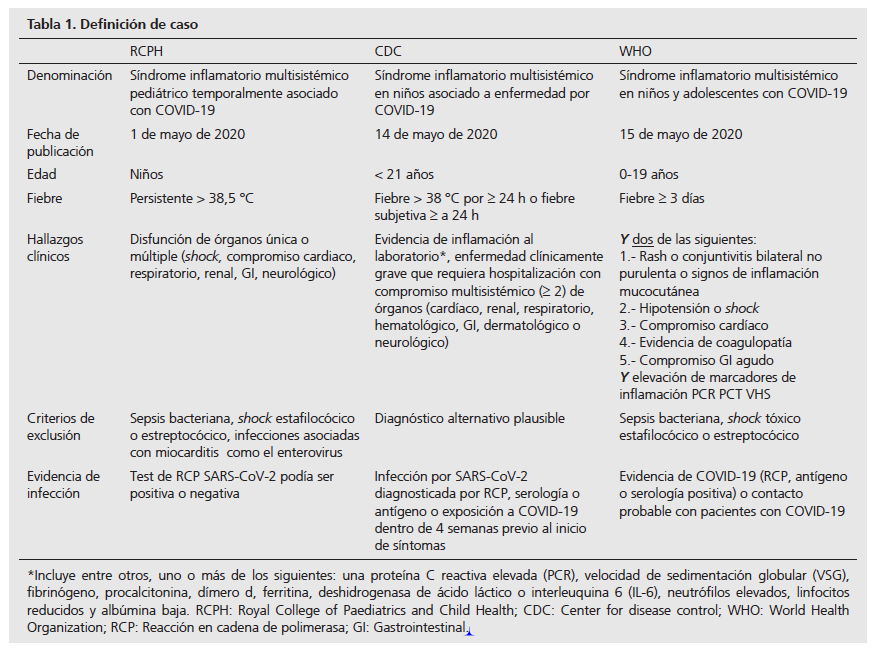 Rev Chil Pediatr. 2020;91(4): XX-XX DOI: 10.32641/rchped.v91i4.2616
[Speaker Notes: Rev Chil Pediatr. 2020;91(4): XX-XX DOI: 10.32641/rchped.v91i4.2616


Caso altamente sospecho en contexto de pandemia: ageusia, anosmia, hallazgos sugestivos en TAC. 

Rev Chil Pediatr. 2020;91(4): XX-XX DOI: 10.32641/rchped.v91i4.2616

DIAGNÓSTICO
 
El síndrome inflamatorio sistémico asociado a COVID-19, se caracteriza por fiebre y compromiso inflamatorio sistémico, con criterios definidos por RCPH, CDC y OMS sucesivamente5-7 (Tabla 1). La fiebre es un parámetro cardinal en este cuadro, todas las definiciones de caso lo estandarizan como criterio principal, la RCPH no establece un número de días de fiebre, a diferencia de OMS que plantea el diagnóstico con 3 o más días de fiebre.  Respecto al compromiso sistémico, se define compromiso de uno o más órganos en RCPH, mientras que la CDC y OMS, considera compromiso de dos o más órganos. Es interesante destacar que la definición de casos de RCPH es más sensible y permitiría plantear sospecha clínica precoz, no exige evidencia de infección, por lo que esta definición pese a ser más amplia, podría aumentar el índice de sospecha inicial.]
Diagnóstico diferencial
Enfermedad de kawasaki
Sd de shock topxico 
SAM
Abdomen agudo
Infecciones virales
[Speaker Notes: Las presentaciones clínicas de PIMS-TS se encuentran dentro de un espectro de problemas cardíacos graves disfunción, síndrome de shock tóxico a características indicativas de la enfermedad de Kawasaki o hiperinflamación multisistémica con hemofagocítico el linfohistiocitosis / síndrome de activación de macrófagos (HLH / MAS) presenta algunas características.

En los exámenes de laboratorio, tanto en SAM como en infección severa por SARS-CoV-2, se observa elevación de proteína C reactiva, pero el alza de los triglicéridos y de la VHS no resulta ser tan importante en COVID 1931. Además la elevación inicial de dímero D en contexto de hiperfibrinólisis en COVID no es clásica de SAM.  
A la fecha, no existe aún evidencia para plantear diferencia en manejo específico de SAM en contexto de COVID-19. Si bien estos cuadros tienen sus diferencias, se pueden superponer, por lo que resulta fundamental tenerlos presente al enfrentarse a un paciente con  sospecha de PIMS-ST y EK-like asociado.]
Manejo
IGG IV 
Corticoides sistémicos
Anticoagulantes 
Antiagregantes
Terapia biológica
[Speaker Notes: mANEJO DE LA INFLAMACION

Two agents of intravenous immunoglobulin, corticosteroids, anakinra,
or infliximab were given to manage inflammation.
j Three agents of intravenous immunoglobulin, corticosteroids, anakinra,
or infliximab were given to manage inflammation.

There is no current consensus on optimal therapy. High dose intravenous
corticosteroids and IVIG, either alone or in combination, have been used in most
cases. Many have required cardiac and circulatory support. Occasional use of
biological therapies, including anti-Tumor Necrosis Factor-alpha (anti-TNF-α) drugs,
has also been reported. Paper infliximab



Paper belhader
Treatment
The majority of the patients received intravenous (28/35) inotropic support. First line
treatment was intravenous immune globulin in 25/35 of patients. One patient was treated with
repeated intravenous immune globulin due to persistent fever 48 hours after first infusion.
Twelve patients received intravenous steroids having been considered high-risk patients with
symptoms similar to an incomplete form of Kawasaki disease. Finally, three children received
Downloaded from http://ahajournals.org by on June 22, 2020
10.1161/CIRCULATIONAHA.120.048360
8
treatment with an interleukin 1 receptor antagonist (anakinra) because of persistent severe
inflammatory state. In addition, 23/35 patients were treated with therapeutic dose heparin.


Resistance to immune globulin treatment or subsequent development of coronary artery
aneurysms may be associated with this new syndrome.
In addition, elevated interleukin-6 levels might also be due to
stretched cardiomyocytes and cardiac fibroblasts together with macrophage activation, as
these immune cells are the principal producer of interleukin-6 (16). Interleukin-6 levels were
very high when measured in our patients, and this might partly explain why some were
vasoplegic.
The exact mechanism of
action of the immune globulin in Kawasaki disease is unclear, but there is clearly an antiinflammatory
action on monocytes/macrophages and consequently on the amount of
circulating inflammatory molecules.

In our series, the majority of patients received intravenous immune globulin treatment with
and without steroids. The use of anakinra was rarely indicated (22). Blocking the cytokine
storm that obviously plays a role in this condition might be an alternative treatment in
resistant forms that have not been yet encountered in our series. Targeting the interleukin-6
receptor or depleting cytokines by other means represent potential approaches available at this
time.]
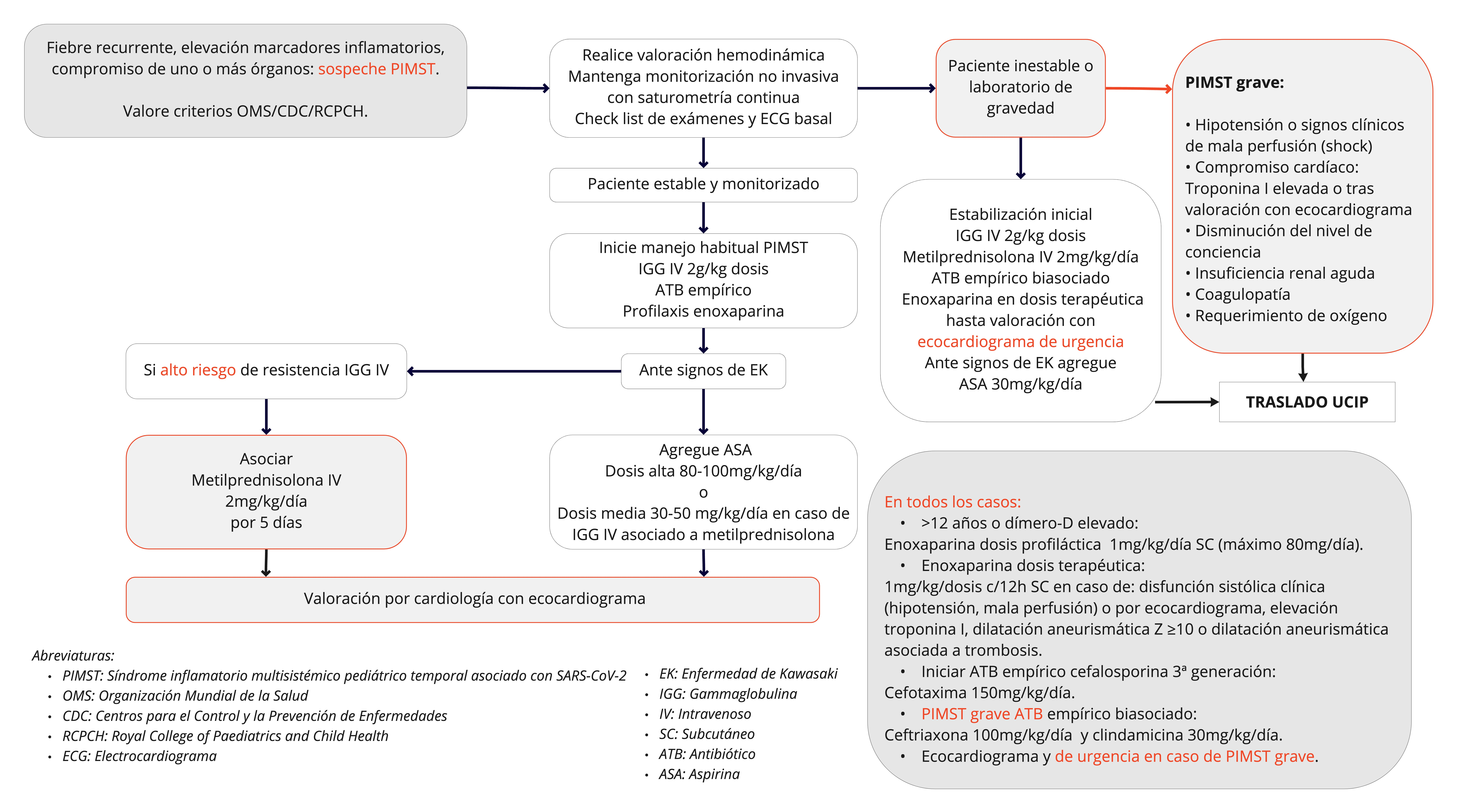 Velásquez T, Godoy M, Prado F. Síndrome inflamatorio multisistémico temporal asociado a SARS-COV-2 pediátrico:Cómo nos enfrentamos a un enemigo impredecible? 
Aceptado el 30 de junio de 2020 en Rev Chilena de Pediatria (en vías de publicación).
[Speaker Notes: En nuestro servicio de pediátrica el primer caso de pims llegó durante la primera quincena de junio, con lo que desarrollamos rápidamente un algoritmo de manejo por etapas que se baso en el manejo que se llevó a cabo en los distintos epicentros de la pandemia en europa, además de considerar las guias aha de ek y también extrapolando el uso de antociagulantes en pacientes adultos con covid 19 grave.]
Caso clínico
Paciente de sexo femenino de 6 años, obesidad y asma sin tratamiento, alergia a ibuprofeno, sin otros antecedentes. 
Consulta en SUI por cuadro de 24h de evolución caracterizado por peaks febriles hasta 39ºC que ceden con paracetamol, asociado a lesiones pruriginosas en palmas, region perineal y muslos. Sin síntomas respiratorios ni gastrointestinales. 
SV: PA: (-) FC: 151  Tº:39,60 FR: 36 Sat:98%
[Speaker Notes: Paciente de sexo femenino de 6 años, obesidad y asma sin tratamiento, alergia a ibuprofeno, sin otros antecedentes
Consulta en SUI por cuadro de 24h de evolución caracterizado por peaks febriles hasta 39ºC que cede con paracetamol, asociado a lesiones pruriginosas en palmas, region perineal y muslos. Sin síntomas respiratorios ni gastrointestinales, 
SV:  Presión Arterial: (-) Frecuencia Cardiaca: 151 Temperatura Axilar: 39,60
Frecuencia Respiratoria: 36 Saturación o2: 98]
Caso clínico
Hto/Hb: 34/11.6 RGB: 9.500 P: 252.000. Gases normales. Na 137; K 4.0; Cl 101 
Dimero D 2150ng/ml. PCR 17.3; Crea 0.36; BUN 7.3; Gluc 101
FA 305; GPT 80; GOT 98; LDH 359; Alb 4.6
Fibrinogeno 629mg/dl; TTPA 31.8; TP 91.8 
Rx de Torax: Infiltrado intersticial difuso, sin focos de condensacion, recesos libres, sin signos de hiperinsuflacion
Se indica alta con control a las 48 horas.
[Speaker Notes: Se solicitan examenes incluyendo PCR Covid19, Rx de Tx (buscarla), se indica clorfenamina 4mg IV. 
Examenes: 
Hto 34; Hb 11.6; Leuc 9.5; Plaq 252 mil
pH 7.44; pCO2 32.2; Bic 22.9; BE -2.0: Na 137; K 4.0; Cl 101 
PCR 17.3; Crea 0.36; BUN 7.3; Gluc 101
FA 305; GPT 80; GOT 98; LDH 359; Alb 4.6
Dimero D 91.8; Fibrinogeno 629; TTPA 31.8; TP 91.8 
Rx de Torax: Infiltrado intersticial difuso, sin focos de condensacion, recesos libres, sin signos de hiperinsuflacion
Por BEG. afebril y hdn estable, se indica alta con control a las 48 horas.]
Caso Clínico continuación
Control en SUI a las 48h. 
Evoluciona con diarrea y vómitos al segundo día de evolución, febril, persistencia de prurito,  exantema macular que hoy se expande hasta región genital, abdomen y brazos. Sin sintomas respiratorios.
SV: PA: (-) FC: 102 Tº: 36,80 FR: 28 Sat: 97%
[Speaker Notes: Control en SUI a las 48h. 
Evoluciona con diarrea, un episodio de vómito al segundo día de evolución, mantiene febril, persistencia de prurito en exantema macular que hoy se expande hasta región genital, abdomen y brazos. Sin sintomas respiratorios.
 
 
SV: Presión Arterial: (-) Frecuencia Cardiaca: 102 Temperatura Axilar: 36,80
Frecuencia Respiratoria: 28 Saturación o2: 97
 

El día 07/07 evolución a con deposiciones liquidas (3 sin elementos patológicos) y 3 vómitos alimentarios, con aumento del rush a extremidades y abdomen pruriginoso volviendo a reconsultar el día de hoy en SUI, se controlan exámenes,  Leuc 20080, seg 83.4%,  linf 12.2%, Hto 34.8%, Hb 11.7, Plaq 283.000, Fibrinógeno 852, TTPA 28.9sg, TP 98.8%, Dímero-D 3540, Crea 0.36, NU 16, GOT 33, GPT 40, Na 132, K 3.9, Cl 96, PCR 37mg/dl, Gluc 86, Alb 4.2, Gases normales, CKMB 29, CKT 49, troponina 0.76 ng/ml. Hoy se tomó nueva PCR para Covid-19

Hto 34.8; Hb 11.7; Leuc 20.000 segemtnados 83.4% linfocitos 12.2 monocitos 2.2 %; Plaq 283 mil
pH 7.40; pCO2 31.5  Bic 20.8; BE -4.5 : Na 132; K 3.9; Cl 96 
PCR 37; Crea 0.36; BUN 16.2 Gluc 86
FA 243; GPT 40; GOT 33; LDH  hemolisado; Tg 153  albumina 4.2
Dimero D 3540; Fibrinogeno 852; TTPA 28.9; TP 98.8 
amilasa <30 
Se conversá con pediatria. en busca de cupo para hospitalización
Se solicita repertir  Rx radiografia tórax, PCR covid 
Y evaluacion por cirugia para descartar abdomen agudo.
 
Se indica antibioticos de forma empirica
Clindamicina 600 mg cada 6 horas EV
Ceftriaxona 1.5 gr cada 24 horas EV
 
Al ingreso a pediatría para realizar manejo se realiza: 
Ecocardiograma:
Limitado por panículo adiposo. 
Disfunción sistólica modera (FEVI 42,3%)
Aneurisma pequeño ACD distal (Z score +2,50)
Insuficiencia pulmonar mínima (23,2mm)
 
INDICACIONES ACTUALES:
Régimen cero 
Ranitidina 30mg cada 8h IV
Gammaglobulina 74g a pasar en 12h (VT 1500cc)
Metilprednisolona 25mg cada 8h IV
Clexane 30mg cada 24h SC
Aspirina 400mg c/6hrs VO
Ceftriaxona 2g cada 24h IV
Clindamicina 500mg cada 8h IV
Pendiente: HC I y II, PCR COVID 19 (08/06),]
Caso Clínico continuación
Hto/Hb 34.8/11 RGB: 20.080, S:83.4%, L:12.2%. Plaq 283.000, Fibrinógeno 852, TTPA 28.9sg, TP 98.8%, Dímero-D 3540, Crea 0.36, NU 16, GOT 33, GPT 40, Na 132, K 3.9, Cl 96, PCR 37mg/dl, Gluc 86, Alb 4.2, Gases normales, CKMB 29, CKT 49, troponina 0.76 ng/ml. 
Ecocardiograma: FEVI 42,3%)Aneurisma pequeño ACD distal (Z score +2,50)
Se inicia IGGIV, Corticoide sistémico, tromboprofilaxis, ATB empírico. 
Evoluciona con hipotensión y req. DVA se traslada a UCIP.  
Segunda PCR positva
[Speaker Notes: Ecocardiograma:
Limitado por panículo adiposo. 
Disfunción sistólica modera (FEVI 42,3%)
Aneurisma pequeño ACD distal (Z score +2,50)
Insuficiencia pulmonar mínima (23,2mm)


INDICACIONES ACTUALES:
Régimen cero 
Ranitidina 30mg cada 8h IV
Gammaglobulina 74g a pasar en 12h (VT 1500cc)
Metilprednisolona 25mg cada 8h IV
Clexane 30mg cada 24h SC
Aspirina 400mg c/6hrs VO
Ceftriaxona 2g cada 24h IV
Clindamicina 500mg cada 8h IV
Pendiente: HC I y II, PCR COVID 19 (08/06),]
Conclusiones
Poco frecuente
Postinfeccioso, hiperinflamatorio, inmuno-mediado. 
Espectro clínico de presentación variable.
Alto indice de sospecha. 
Dg temprano e inicio de tto precoz  disminuye morbilidad CV.
Manejo multidisciplinario.
[Speaker Notes: es una condición recientemente descrita. Tiene un espectro de presentaciones relacionadas con hiperinflamación y tormenta de citoquinas.
is a CON MAYOR GRAVEDAD EN ADOLSCENTES, QUE PUEDEN CURSAR CON SD. DE SHOCK POR EK. 
newly described clinically entity occurring approximately 2-4 weeks post infection. (paper infliximab)

Condición recientemente descrita. 
Postinfeccioso, hiperinflamatorio, inmuno-mediado. 
Poco frec, + frec 2-4 semanas. 
Espectro clínico de presentación variable. Grave
Alto indice de sospecha flexibilidad en diagnostico
Dg temprano e inicio de tto precoz  disminuye morbilidad CV.
Manejo multidisciplinario 


El síndrome inflamatorio multisistémico pediátrico es una complicación poco frecuente asociada a SARS-CoV-2. Los estudios epidemiológicos iniciales describen una tasa de letalidad de de COVID-19 <1% en pacientetes hasta los 18 años (1 Y 2). Con las series de casos actuales se estima un 2% de letalidad en contexto de PIMS-TS. 
	Sin embargo, es importante considerar que el diagnóstico precoz de PIMS-TS e identificar el compromiso cardiovascular y el tratamiento oportuno previenen la disfunción sistólica, falla cardiaca aguda y un desenlace fatal. 


Actualmente se entiende como un postinfeccioso, hiperinflamatorio, inmunomediado síndrome típicamente después de 2-4 semanas después de la infección con SARS-CoV-2. Representa un espectro de la enfermedad con características superpuestas del síndrome de shock tóxico, de Kawasaki atípico enfermedad e inflamación multisistémica. Si bien la infección antecedente es con frecuencia leve, los pacientes posteriormente presentan fiebre recurrente y síntomas asociados con inflamación en uno o más órganos. Las características bioquímicas de la hiperinflamación están presentes. y puede parecerse a un síndrome de activación de macrófagos / linfohistiocitosis hemofagocítica Imagen (HLH / MAS). La disfunción cardíaca y / o multiorgánica predomina en muchos.2-8 infliximab


La clínica
y las características de laboratorio de la hiperinflamación,
el momento de inicio en relación con SARSCoV-
2 infección, y las similitudes con el
patrón de enfermedad en adultos con soporte Covid-195
la hipótesis de que MIS-C es una consecuencia de
lesión mediada por el sistema inmune provocada por el SARS-CoV-2
infección.

Dufort


La muerte ocurrió en dos niños de 0 a 12 años.
de edad. Ambos ingresaron con dolor abdominal
y fiebre, tenía taquicardia e hipotensión en
presentación, y durante el transcurso de su
hospitalización recibió apoyo vasopresor y
se sometió a intubación; uno recibió extracorpóreo
oxigenación de membrana. Ninguno recibido
IGIV, glucocorticoides sistémicos o inmunomoduladores.
La causa contribuyente de muerte para ambos
los niños incluyeron complicaciones de un posible inflamatorio,
proceso coagulopático o neurológico.]
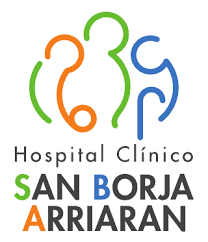 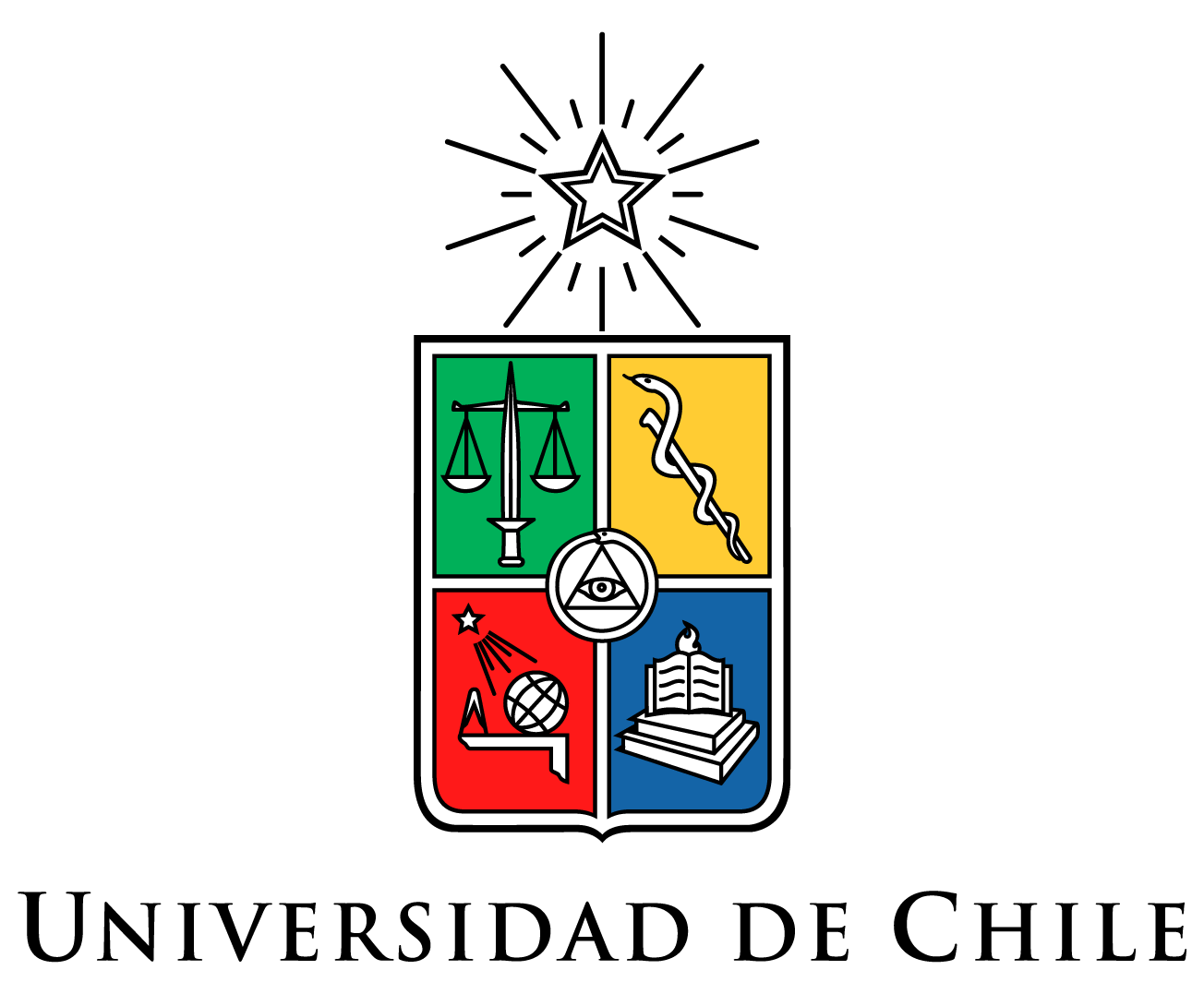 Departamento de Pediatría y Cirugía Infantil 
Campus Centro
Facultad de Medicina
Universidad de Chile
Síndrome Inflamatorio Multisistémico Pediátrico: una patología emergente
DRA. Tamara VELASQUEZ C.
Servicio de pediatría
hospital clínico san borja-arriarán